Holistic approach to problem identification and solution development through modellingshows a change in traditional engineering’s role
Refurbishing the minimum to meet society’s sustainable needs
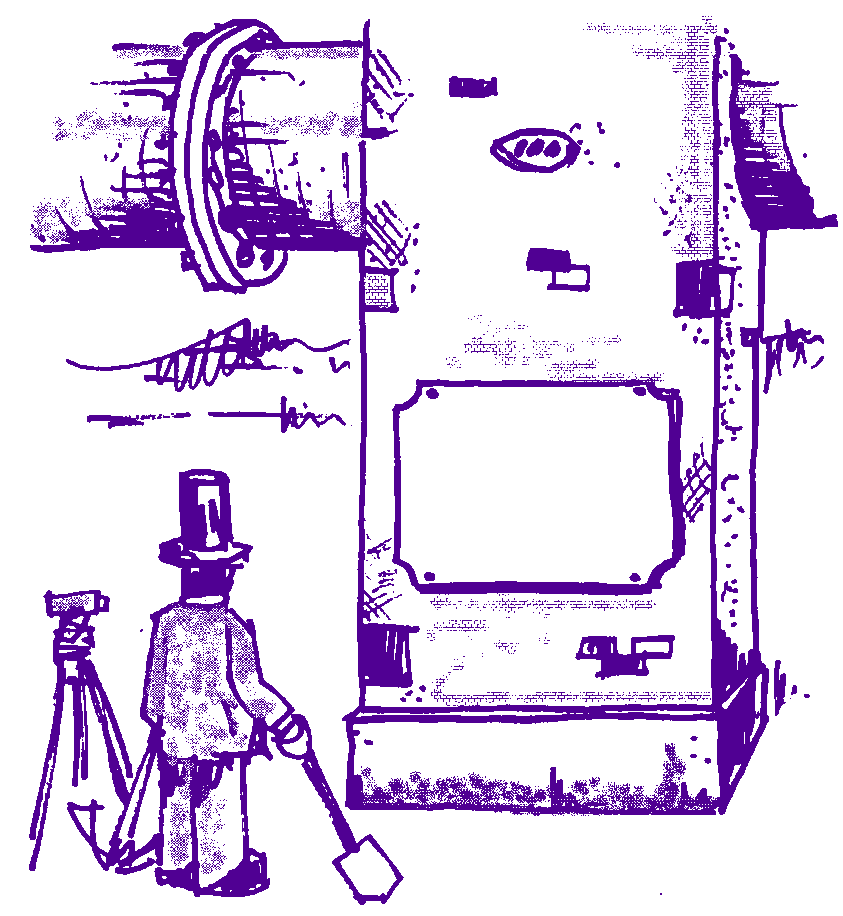 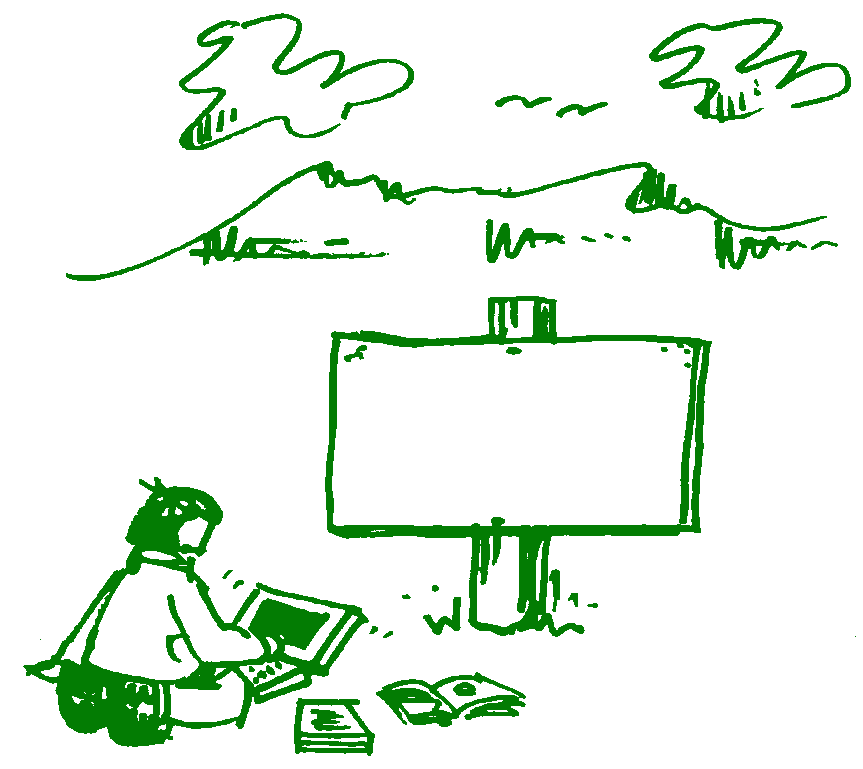 Built by a Traditional Engineer
Not builtby M. Hrncir New Engineer
Visible construction, at great public expense, to meet society’s wants